Level 0
4
E
2
II
2
16
C
8
D
2
F
4
3
1
IV
III
I
12
5
1
32
B
Level 1
5
V
27
Z
6
Orange
8
A
U
4
L
10
P
2
Pink
Blue
Green
4
64
2
B
A
B
Z
8
Level 2
Black
16
B
3
6
B
18
1
4
6
0
2
5
P
R
Y
4
0
10
4
3
Level 3
O
12
4
Lamb
17
13
5
7
6
Donkey
Chicken
Horse
55
0
18
7
11
3
8
Level ??
Duckling
13
5
Numbers 1 through 6 (sides of a die)

*Opposite sides always add up to 7
ANSWERS
Level 0
4
E
Top Left: Powers of 2 (21  26)
Top Right: Letters (A  E)
Bottom Left: Roman Numerals (I  VI)
Bottom Right: (Top Left – Middle) =
Middle: Numbers 1-6 (evens, odds)
ANSWERS
2
II
2
64
A
16
C
8
D
2
F
6
4
3
1
VI
58
IV
III
I
12
5
1
32
B
Level 1
5
V
27
Z
6
Top Left: P-U-Z-Z-L-E
Top Right: Counting by 2 (2  12)
Bottom Left: Powers of 2 (21  26)
Bottom Right: AB pairs on opposite sides
Middle: Name of color written in the
color spelled out on opposite side
ANSWERS
Orange
8
A
E
12
U
4
L
10
P
2
Red
Pink
Blue
Green
32
A
4
64
2
B
A
B
Z
8
Level 2
Black
16
B
Top Left: Numbers 1-6 (evens, odds)
Top Right: Number of corners in shape on the opposite side
Bottom Left: First letter of shape color on the opposite side
Bottom Right: (Top Left x Top Right) =
Middle: Shape corresponding to the top right and bottom left of the other side
3
6
ANSWERS
B
18
5
4
1
4
6
0
2
5
G
20
P
R
Y
4
0
10
4
3
Level 3
O
12
This puzzle is intended to have multiple correct interpretations. The following are some of the patterns that can be used to predict, but this list is not exhaustive
ANSWERS
Top Left: Mathematical operation to match opposite side
Top Right: Consecutive numerical sequence
3, 4, 5, 6, 7, 8  |  4, 5, 6, 7, 8, 9 
Bottom Left: odd #’s, prime #’s, or Δ8 with opposite side
Odd: 3, 5, 7, 9, 11, 13 |  Prime: 2, 3, 5, 7, 11, 13  |  Δ8: 3/11, 5/13, 7/15
Bottom Right: Solution to the calculation incorporating Bottom Left, Top Left, & Top Right 
No order can be determined though so the equation could be “(BL)[TL](TR)=“ or “(TR)[TL](BL)=“. This means that a subtraction problem could result in a positive or negative number
Middle: Animal that has the same number of letters as the number in the top right. 
There could be other more specific rules decided upon as well (for example: must be a farm animal) to limit the list of possible answers
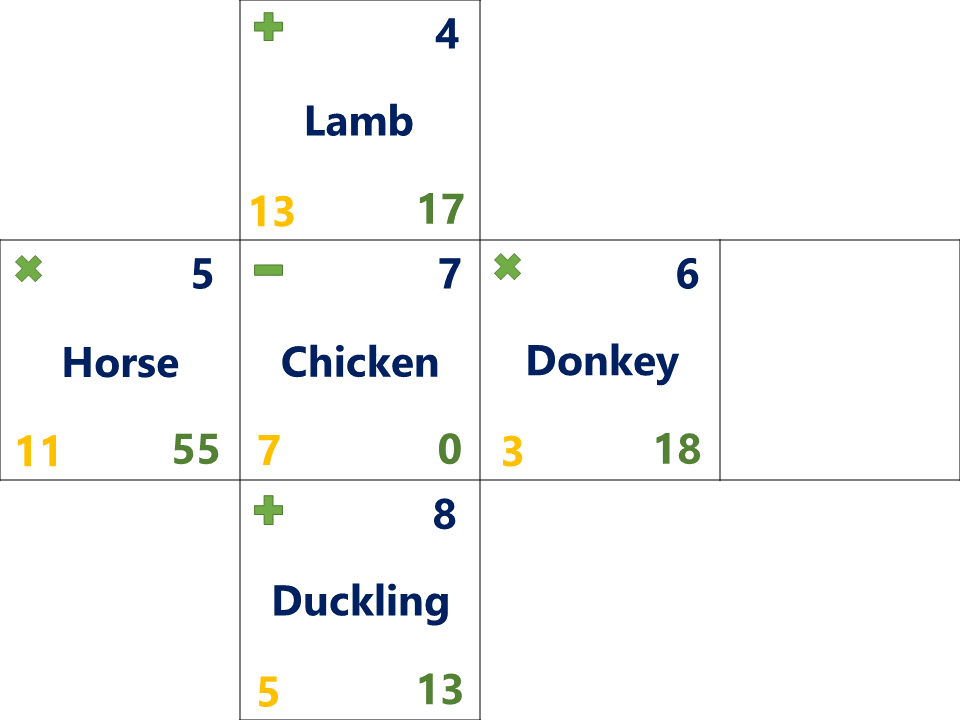 Some examples of possible solutions:
3
3
9
Level ??
Dog
Cow
Crocodile
15
9
2
12
-6
7